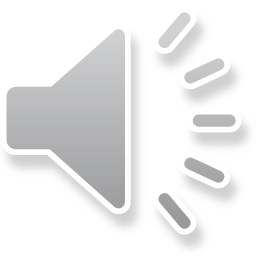 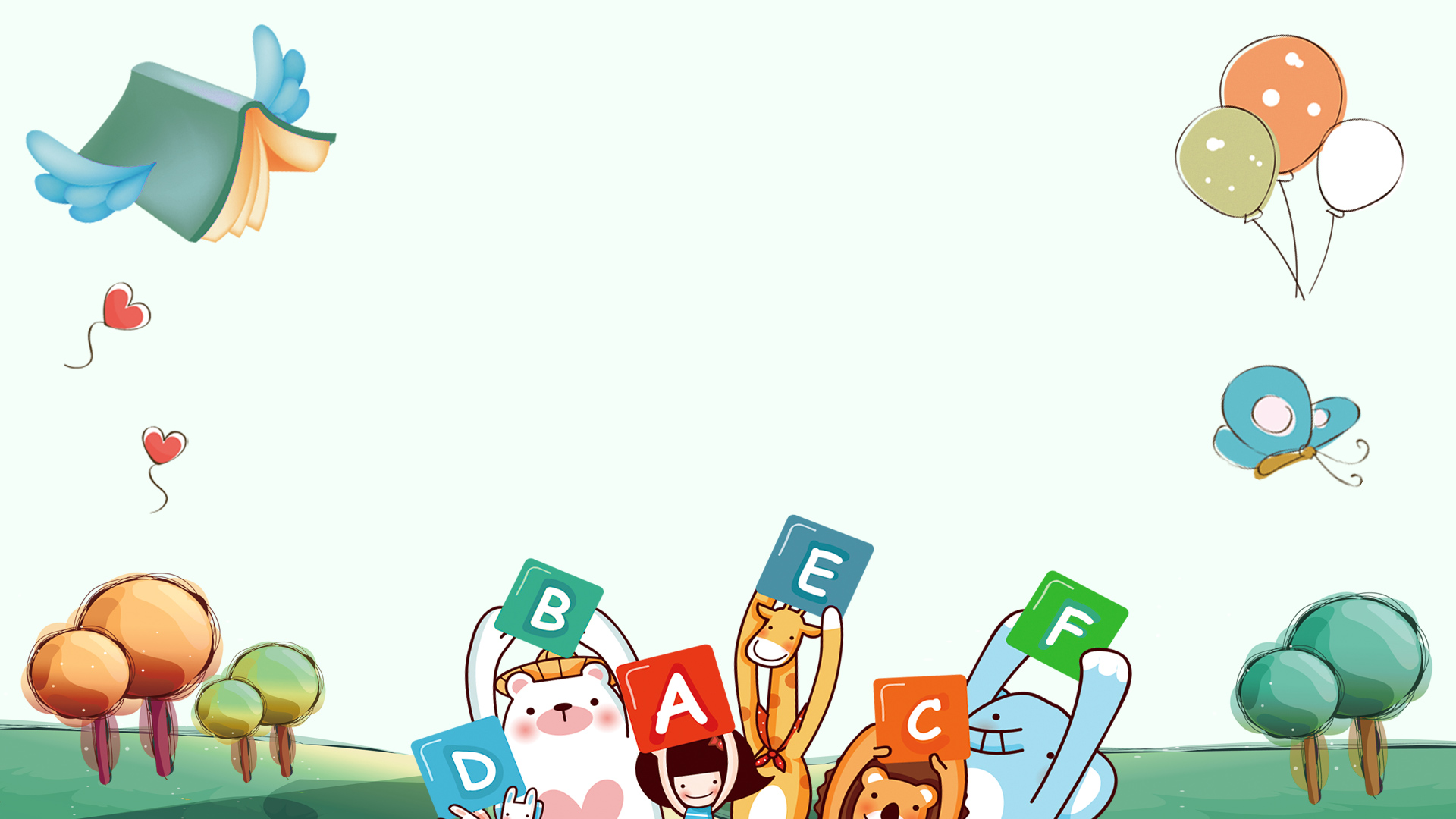 E
小学生
家长会
ducation
REQUIREMENTS, AND PROPOSAL INFORMATION, THIS PAPER DISCUSSES THE SPECIFIC REQUIREMENTS
REQUIREMENTS, AND PROPOSAL INFORMATION, THIS PAPER DISCUSSES THE SPECIFIC REQUIREMENTS
REQUIREMENTS, AND PROPOSAL INFORMATION, THIS PAPER DISCUSSES THE SPECIFIC REQUIREMENTS
REQUIREMENTS, AND PROPOSAL INFORMATION, THIS PAPER DISCUSSES THE SPECIFIC REQUIREMENTS
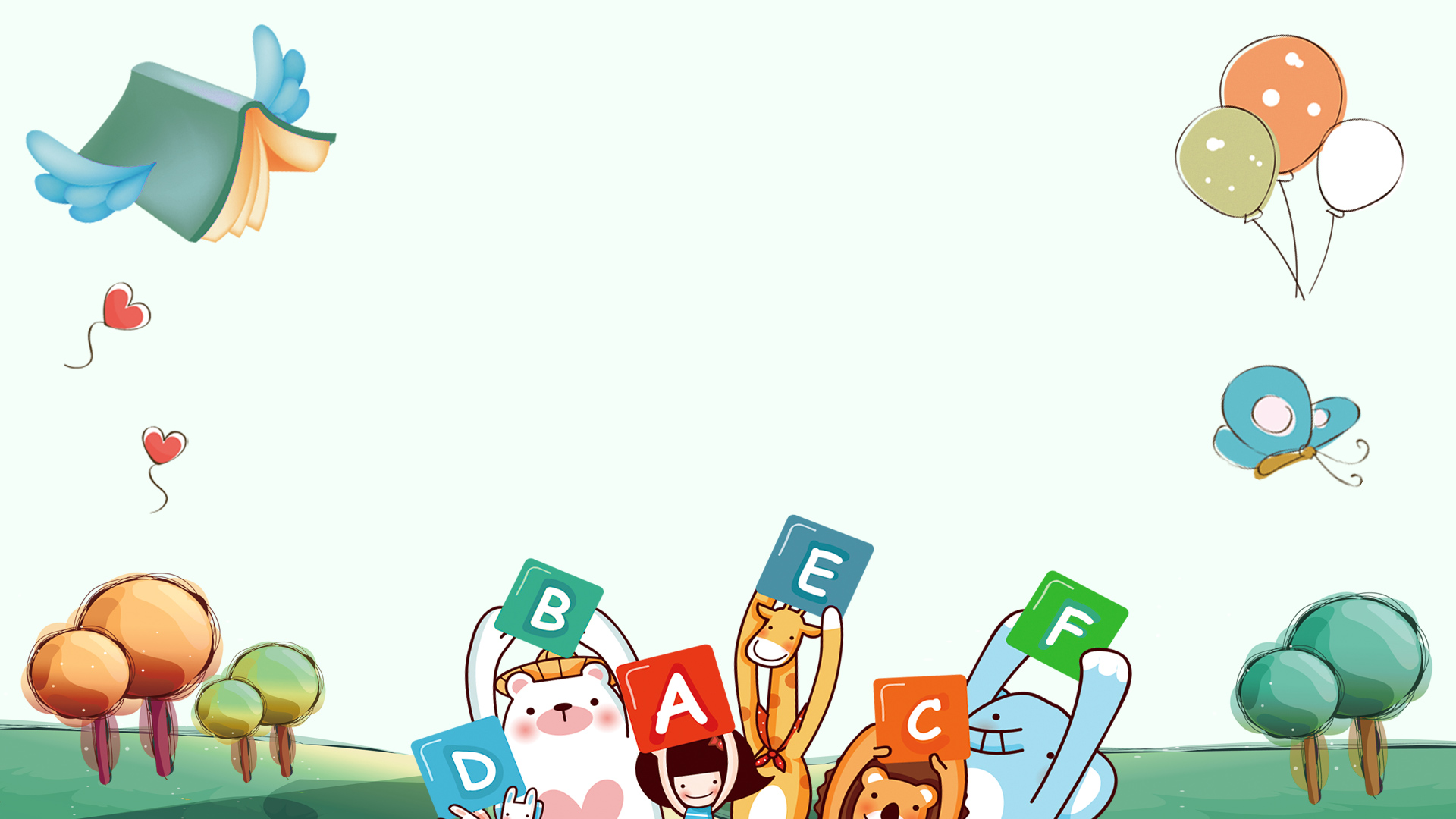 主目录
教学工作回顾
ANNUAL WORK SUMMARY
01
教学完成情况
COMPLETION OF WORK
02
教学成果展示
SUCCESSFUL PROJECT
03
04
教学工作总结
NEXT YEAR WORK PLAN
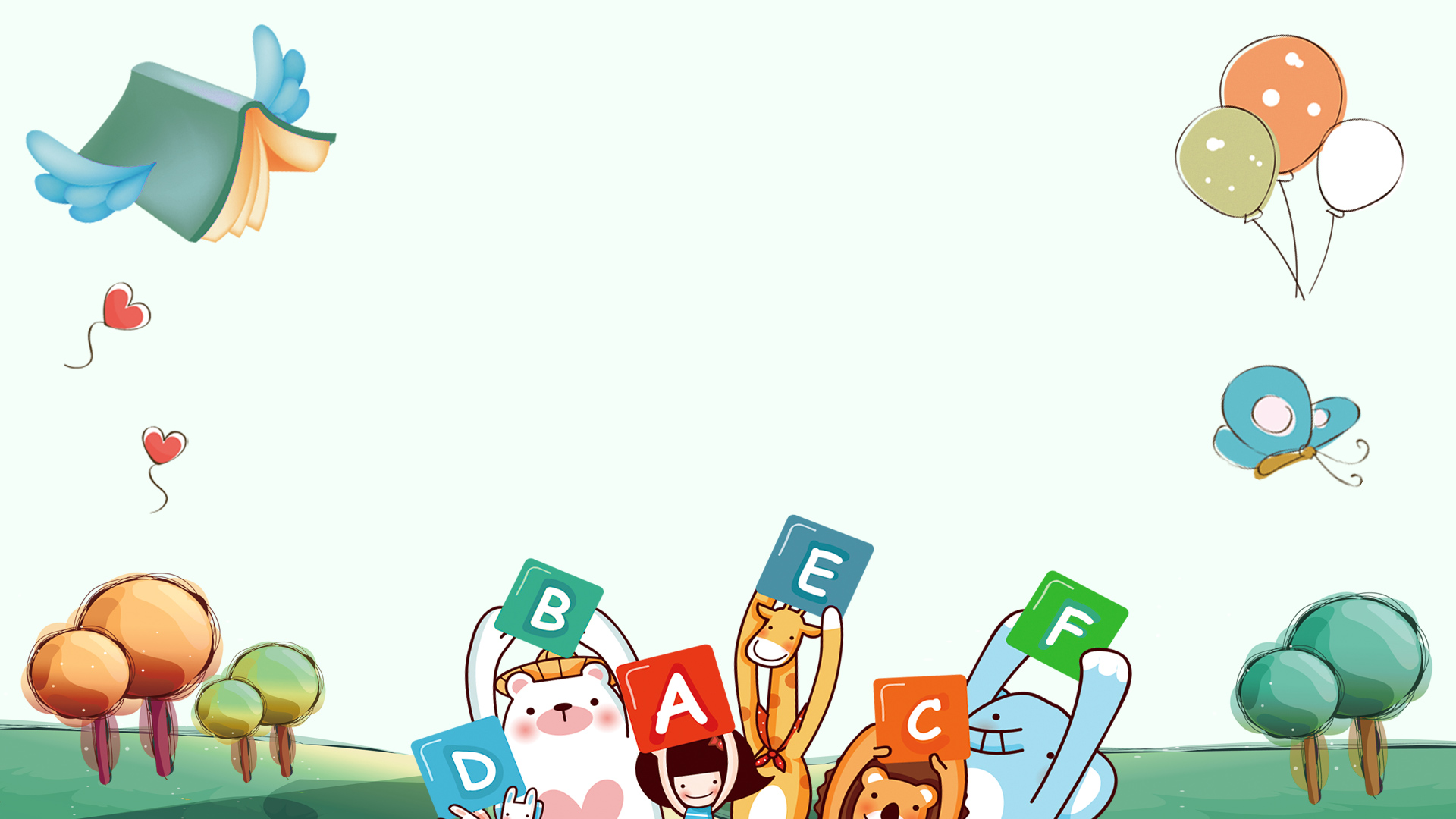 01
教学工作回顾
添加相关标题文字添加相关标题文字相关标题文字
教学工作回顾
CLICK TO ADD CAPTION TEXT
请替换文字内容
请替换文字内容，添加相关标题，修改文字内容，也可以直接复制你的内容到此。请替换文字内容，添加相关标题，修改文字内容，也可以直接复制你的内容到此。请替换文字内容，添加相关标题，修改文字内容，也可以直接复制你的内容到此。请替换文字内容，添加相关标题，修改文字内容，也可以直接复制你的内容到此。请替换文字内容，添加相关标题，修改文字内容
”
此处添加详细文本描述，建议与标题相关并符合整体语言风格，描述尽量简洁生动。
请替换文字内容
请替换文字内容，添加相关标题，修改文字内容，也可以直接复制你的内容到此。请替换文字内容，添加相关标题，修改文字内容，也可以直接复制你的内容到此。请替换文字内容，，修改文字内容，也可以直接复制你的内容到此。请替换文字修改文字内
教学工作回顾
CLICK TO ADD CAPTION TEXT
加入标题
点击此处更换文本
点击此处更换文本
加入标题
加入标题
此处添加详细文本描述，建议与标题相关并符合整体语言风格，语言描述尽量简洁生动。尽量将每页幻灯片的字数控制在  200字以内此处添加详细文本描述，建议与标题相关并符合整体语言风格，语言描述尽量简洁生动。尽量将每页幻灯片的字数控制在  200字以内此处添加详细文本描述，建议与标题相关并符合整体语言风格，语言描述尽量简洁生动。
加入标题
加入标题
加入标题
教学工作回顾
CLICK TO ADD CAPTION TEXT
加入标题描述
点击此处更换文本点击此处更换文本点击此处更换文本
.
加入标题描述
点击此处更换文本点击此处更换文本点击此处更换文本
.
加入标题描述
点击此处更换文本点击此处更换文本点击此处更换文本
.
加入标题描述
点击此处更换文本点击此处更换文本点击此处更换文本
.
教学工作回顾
CLICK TO ADD CAPTION TEXT
S
W
添加文字
添加文字
单击此处添加文本单击此处添加文本
单击此处添加文本
单击此处添加文本单击此处添加文本
单击此处添加文本
标题内容
标题内容
添加文字
添加文字
标题内容
标题内容
单击此处添加文本单击此处添加文本
单击此处添加文本
单击此处添加文本单击此处添加文本
单击此处添加文本
T
O
教学工作回顾
CLICK TO ADD CAPTION TEXT
加入标题
所有文字都可以随意更改成您的文字内容 鼠标点击
加入标题
所有文字都可以随意更改成您的文字内容 鼠标点击
加入标题
所有文字都可以随意更改成您的文字内容 鼠标点击
加入标题
所有文字都可以随意更改成您的文字内容 鼠标点击
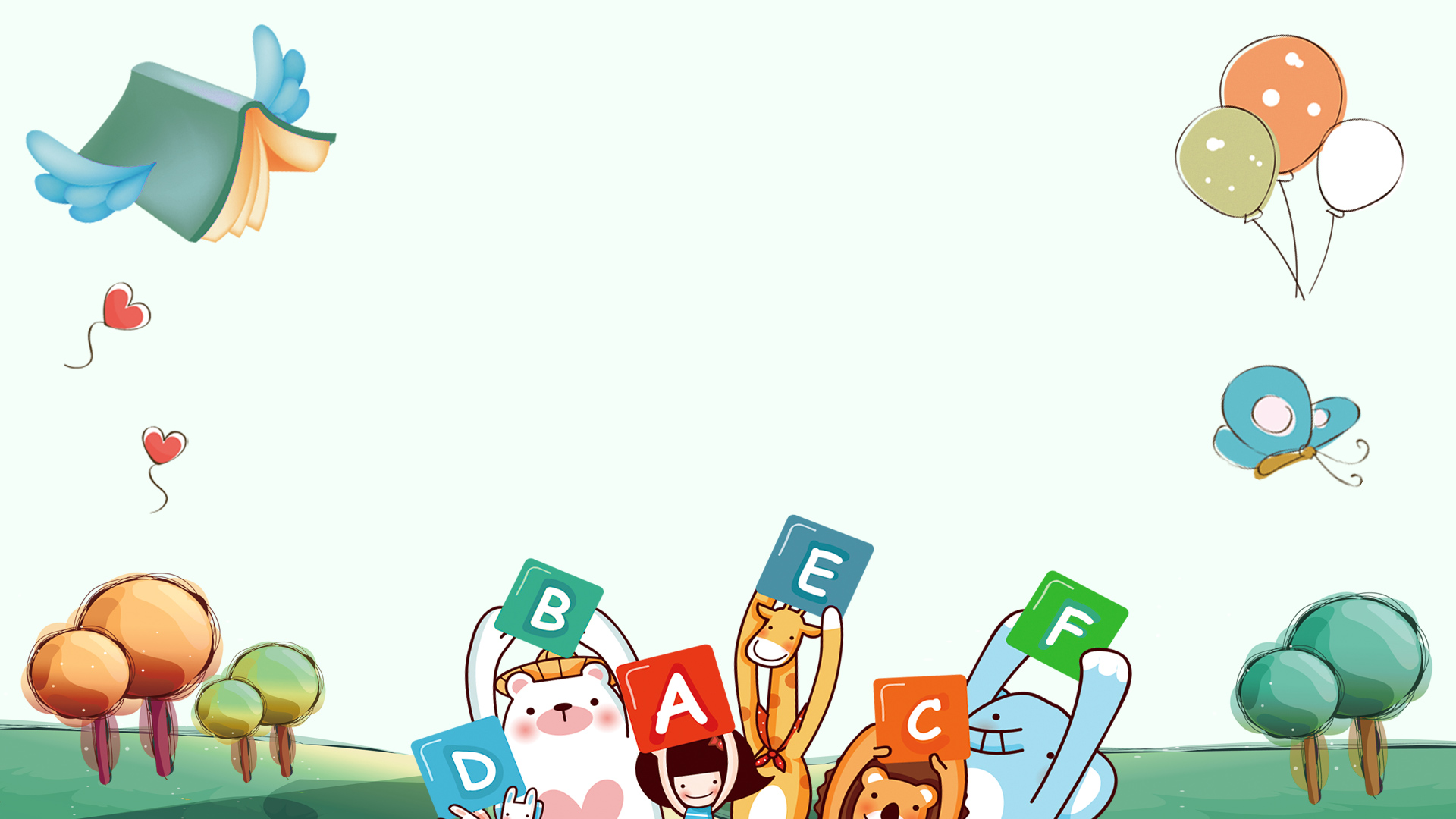 02
教学完成情况
添加相关标题文字添加相关标题文字相关标题文字
教学完成情况
CLICK TO ADD CAPTION TEXT
点击此处更换文本点击此处更换文本点击此处更换文本点击此处更换文本点击此处更换文本点击此处更换文本点击此处更换文本点击此处更换文本点击此处更换文本点击此处更换文本点击此处更换文本点击此处更换文本点击此处更换文本点击此处更换文本点击此处更换文本
回首过去，激情满怀，展望未来，任重道远。站在新的历史起点上，我们必须清醒地看到前进中的困难与挑战，正视自身存在的差距与不足，以更加坚定的信念、更加饱满的热情、更加务实的作风.
教学完成情况
CLICK TO ADD CAPTION TEXT
标题
标题
点击此处更换文本点击此处更换文本点击此处更换文本
点击此处更换文本点击此处更换文本点击此处更换文本
标题
30%
标题
30%
标题
点击此处更换文本点击此处更换文本点击此处更换文本
点击此处更换文本点击此处更换文本点击此处更换文本
30%
70%
教学完成情况
CLICK TO ADD CAPTION TEXT
点击输入简要文本内容，文字内容需概况精炼的说明该分项内容锐旗设计……
您的内容打在这里，或者通过复制您的文本后，在此框中选择粘贴，并选择只保留文字。
点击输入简要文本内容，文字内容需概况精炼的说明该分项内容锐旗设计……
您的内容打在这里，或者通过复制您的文本后，在此框中选择粘贴，并选择只保留文字。
点击输入简要文本内容，文字内容需概况精炼的说明该分项内容锐旗设计……
您的内容打在这里，或者通过复制您的文本后，在此框中选择粘贴，并选择只保留文字。
教学完成情况
CLICK TO ADD CAPTION TEXT
50%
45%
48%
35%
30%
点击此处更换文本点击此处更换文本点击此处更换文本点击此处更换文本点击此处更换文本点击此处更换文本点击此处更换文本点击此处更换文本点击此处更换文本点击此处更换文本点击此处更换文本点击此处更换文本
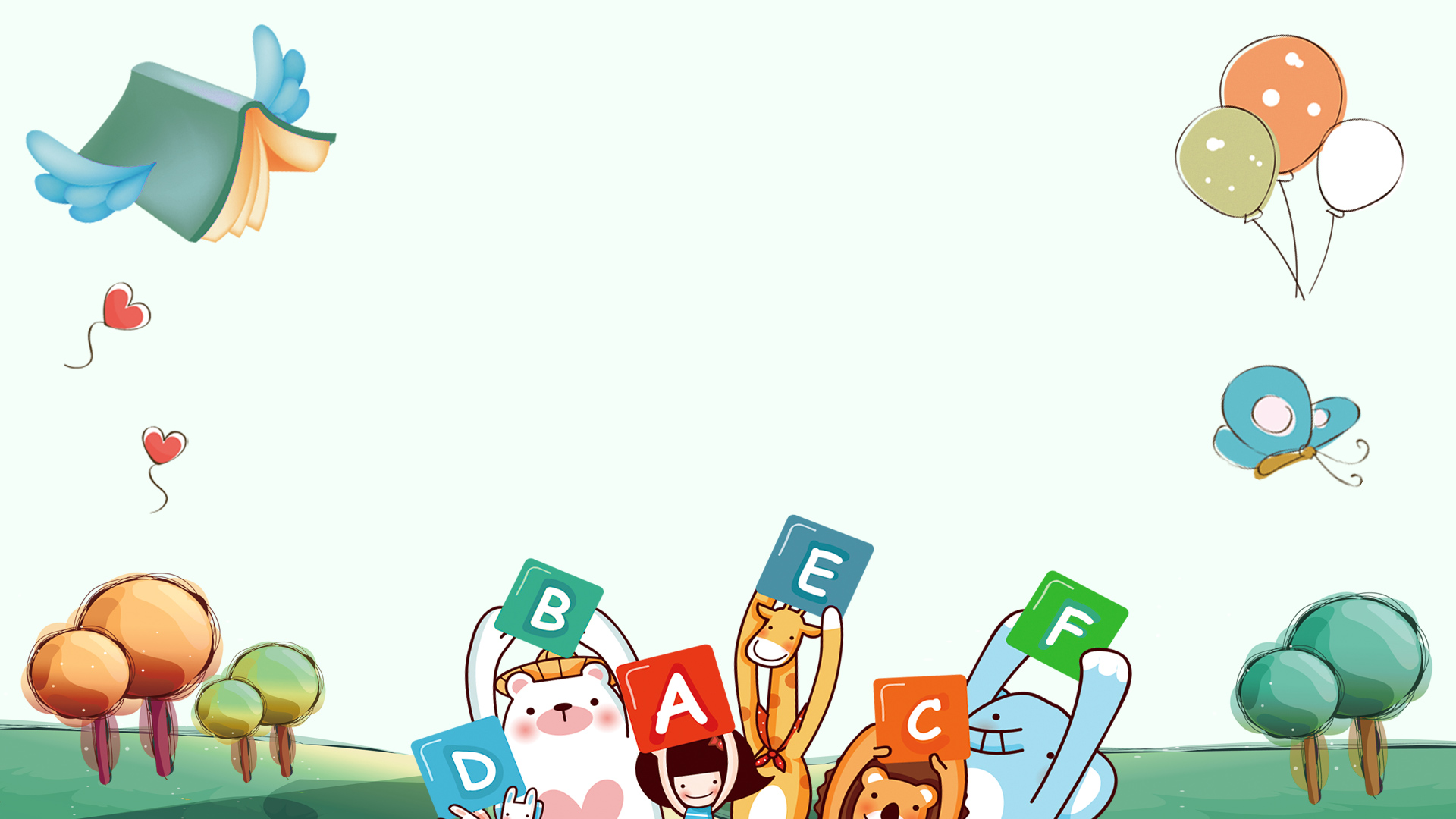 03
教学成果展示
添加相关标题文字添加相关标题文字相关标题文字
教学成果展示
CLICK TO ADD CAPTION TEXT
点击添加标题
点击添加标题
点击添加标题
点击添加标题
轻点此处输入文字内容，PPT模板所有文字图片都可编辑，数据图表都可以修改颜色大小形状。
轻点此处输入文字内容，PPT模板所有文字图片都可编辑，数据图表都可以修改颜色大小形状。
轻点此处输入文字内容，PPT模板所有文字图片都可编辑，数据图表都可以修改颜色大小形状。
轻点此处输入文字内容，PPT模板所有文字图片都可编辑，数据图表都可以修改颜色大小形状。
教学成果展示
CLICK TO ADD CAPTION TEXT
点击输入本栏的具体的说明分项内容。
点击输入本栏的具体的说明分项内容。
点击输入本栏的具体的说明分项内容。
点击输入本栏的具体的说明分项内容。
教学成果展示
CLICK TO ADD CAPTION TEXT
加入标题
这里输入简单的文字概述这里输入简单字概述这里输入简单简单的文字概述这里输入简单
加入标题
加入标题
这里输入简单的文字概述这里输入简单字概述这里输入简单简单的文字概述这里输入简单
加入标题
这里输入简单的文字概述这里输入简单字概述这里输入简单简单的文字概述这里输入简单
加入标题
这里输入简单的文字概述这里输入简单字概述这里输入简单简单的文字概述这里输入简单
教学成果展示
CLICK TO ADD CAPTION TEXT
点击此处更换文本点击此处更换文本点击此处更换文本
点击此处更换文本点击此处更换文本点击此处更换文本
点击此处更换文本点击此处更换文本点击此处更换文本
点击此处更换文本点击此处更换文本点击此处更换文本
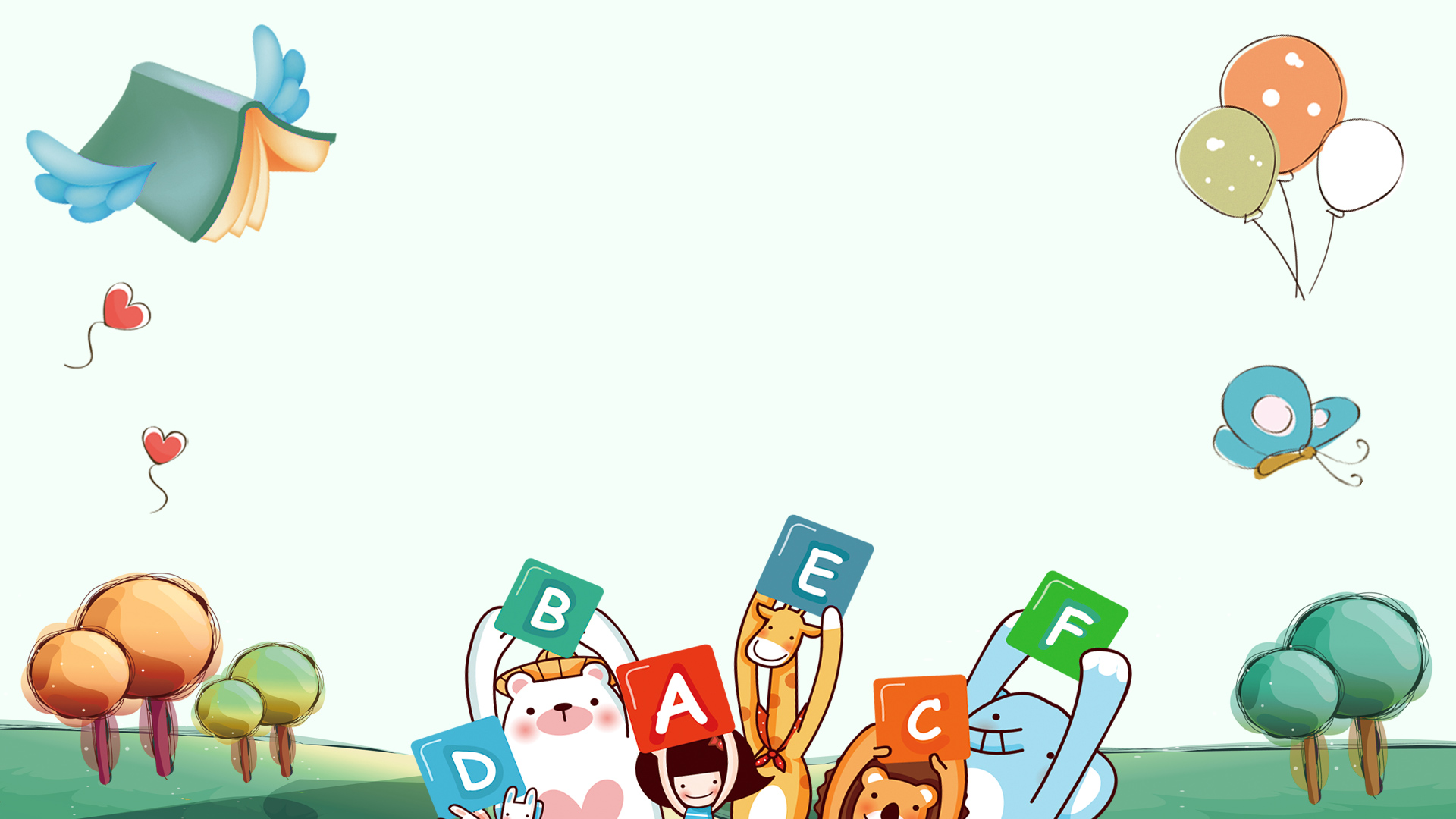 04
教学工作总结
添加相关标题文字添加相关标题文字相关标题文字
教学工作总结
CLICK TO ADD CAPTION TEXT
您的内容打在这里，或者通过复制您的文本后，在此框中选择粘贴，并选择只保留文字。您的内容打在这里，或者通过复制您的文本后，
在此框中选择粘贴，并选择只保留文字。您的内容打在这里，或者通过复制您的文本后，在此框中选择粘贴，在此框中选择粘贴，并选择只保留文字
您的内容打在这里，或者通过复制您的文本后，在此框中选择粘贴，您的内容打在这里，或者通过复制您的文本后，在此框中选择粘贴，并选择只保留文字。您的内容打在这里，或者通过复制您的文本后，
在此框中选择粘贴，并选择只保留文字。您的内容打在这里，或者通过复制您的文本后，在此框中选择粘贴，在此框中选择粘贴，并选择只保留文字您的内容打在这里，或者通过复制您的文本后，在此框中选择粘贴，
加入标题
Add Content
教学工作总结
CLICK TO ADD CAPTION TEXT
加入标题
加入标题
加入标题
加入标题
点击此处更换文本点击此处更换文本点击此处更换文本
点击此处更换文本点击此处更换文本点击此处更换文本
点击此处更换文本点击此处更换文本点击此处更换文本
点击此处更换文本点击此处更换文本点击此处更换文本
加入标题
加入标题
加入标题
加入标题
教学工作总结
CLICK TO ADD CAPTION TEXT
单击编辑标题
单击编辑标题
单击编辑标题
单击此处可编辑内容，根据您的需要自由拉伸文本框大小
单击此处可编辑内容，根据您的需要自由拉伸文本框大小
单击此处可编辑内容，根据您的需要自由拉伸文本框大小
NO.1
NO.2
NO.3
NO.4
NO.5
单击编辑标题
单击编辑标题
单击此处可编辑内容，根据您的需要自由拉伸文本框大小
单击此处可编辑内容，根据您的需要自由拉伸文本框大小
教学工作总结
CLICK TO ADD CAPTION TEXT
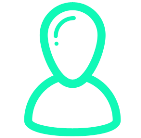 加入标题
加入标题
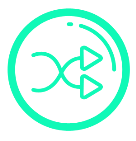 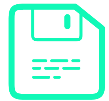 加入标题
关键词
加入标题
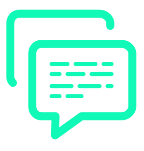 点击此处更换文本点击此处更换文本点击此处更换文本
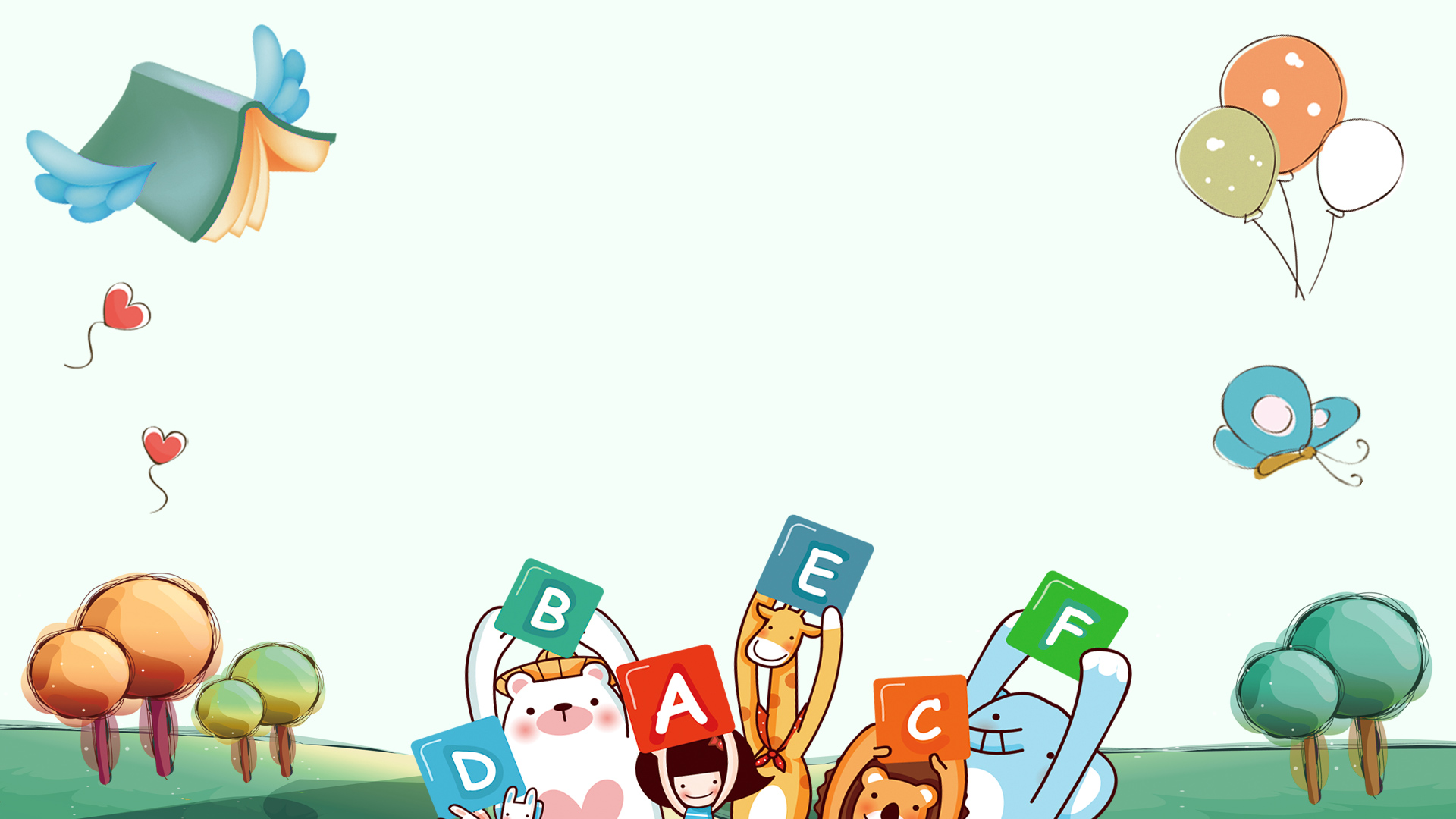 E
谢谢您
的观看
ducation
REQUIREMENTS, AND PROPOSAL INFORMATION, THIS PAPER DISCUSSES THE SPECIFIC REQUIREMENTS
REQUIREMENTS, AND PROPOSAL INFORMATION, THIS PAPER DISCUSSES THE SPECIFIC REQUIREMENTS
REQUIREMENTS, AND PROPOSAL INFORMATION, THIS PAPER DISCUSSES THE SPECIFIC REQUIREMENTS
REQUIREMENTS, AND PROPOSAL INFORMATION, THIS PAPER DISCUSSES THE SPECIFIC REQUIREMENTS